শুভেচ্ছা
বিজন কান্তি বিশ্বাস
সহকারী শিক্ষক
সুলতানপুর উচ্চ বিদ্যালয়
রাউজান, চট্টগ্রাম।
মোবাইলঃ ০১৮১৮৩৭৯৪৬৫
ইমেইলঃ bijanbiswas08@gmail.com
আইডিঃ ৩৩
ব্যাচঃ ৪
ভেন্যুঃ টিটিসি চট্টগ্রাম
জীব বিজ্ঞান
৯ম শ্রেণি
সময়: ৪০ মিনিট
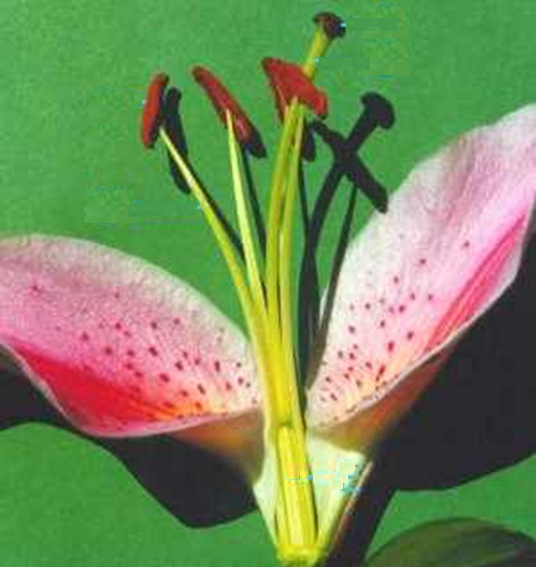 গর্ভমুণ্ড
গর্ভদণ্ড
পরাগধানী
পরাগেরণু
পরাগধানীতে পরাগরেণু থাকে।
পরাগধানী ফেটে গিয়ে বাতাস বা অন্য কোন বাহকের মাধ্যমে গর্ভমুন্ডের সাথে লেগে যায়।
পুংদণ্ড
গর্ভাশয়
পরাগায়ন
একাদশ অধ্যায়
(জীবের প্রজনন)
পৃষ্ঠা: ১৫৬-1৫৭
শিখনফল
এ পাঠ শেষে শিক্ষার্থীরা-
পরাগায়নের সঙ্গা বলতে পারবে।
পরাগায়নের প্রকারভেদ করতে পারবে।
পরাগায়নের বৈশিষ্ট্য বর্ণনা করতে পারবে।
পরাগায়নের বিভিন্ন মাধ্যম সম্পর্কে বলতে পারবে।
বিভিন্ন প্রকার পরাগায়ন
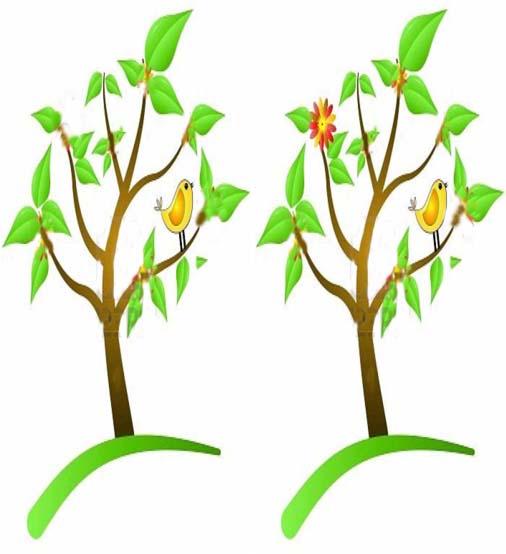 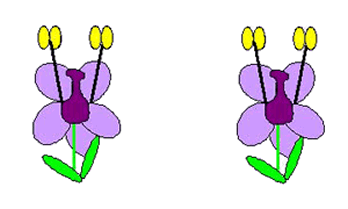 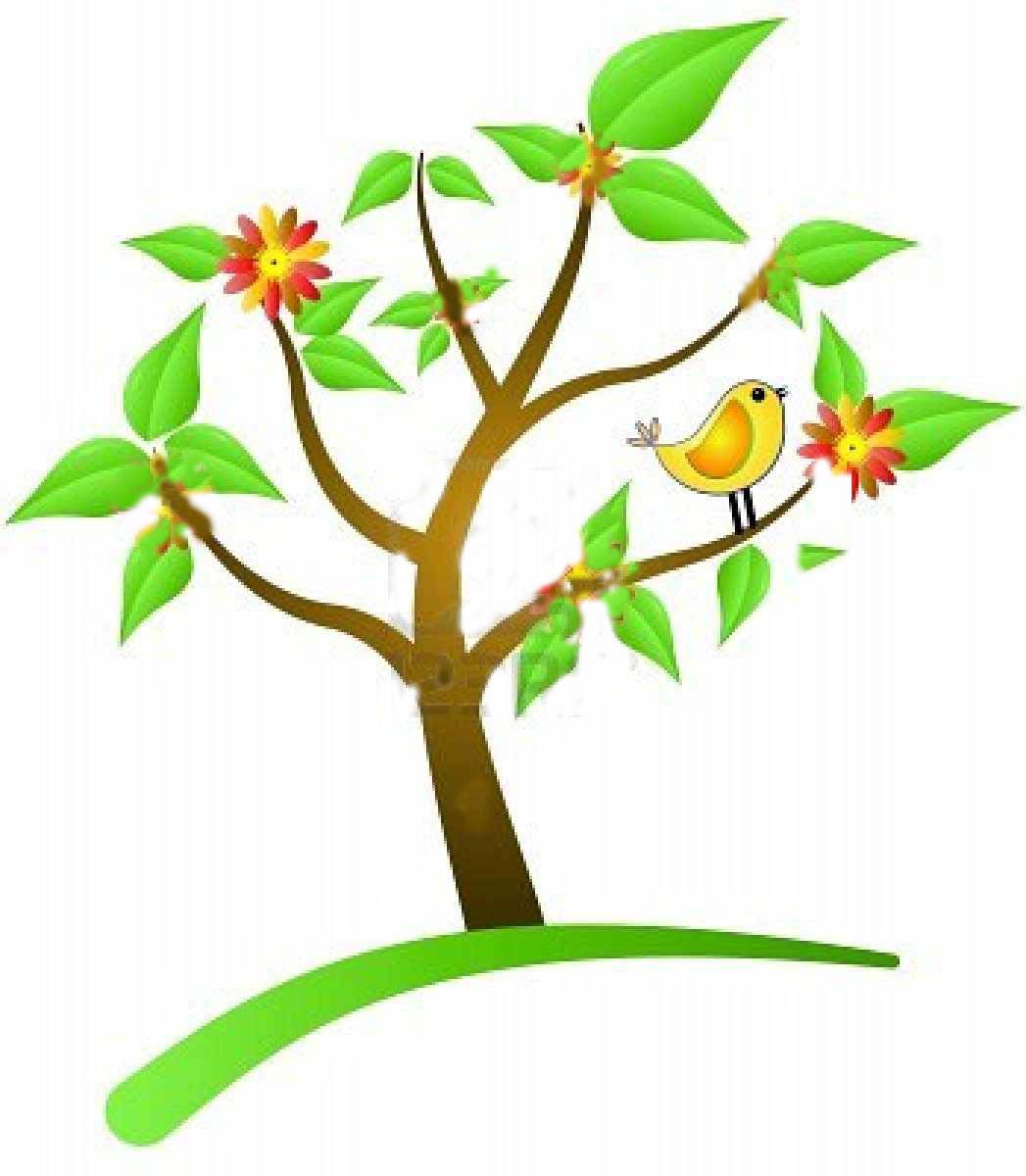 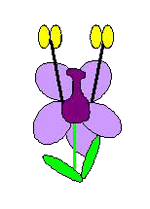 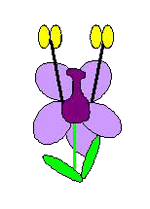 একই গাছের এক ফুল থেকে অন্য ফুলে
ভিন্ন ভিন্ন গাছের এক ফুল থেকে অন্য ফুলে
স্ব-পরাগায়ন
পর-পরাগায়ন
পরাগায়নের বিভিন্ন মাধ্যম
ক্লিক করে
ভিডিওটি দেখি
প্রাণির মাধ্যমে পরাগায়ন
[Speaker Notes: উপেরর িভিডওটা www.ictinedubd.com এর িভিডওেত prani poragyan  নােম েদওয়া আেছ।]
পরাগায়নের বিভিন্ন মাধ্যম
ক্লিক করে
ভিডিওটি দেখি
পতঙ্গের মাধ্যমে পরাগায়ন
[Speaker Notes: উপেরর িভিডওটা www.ictinedubd.com এর িভিডওেত pratanga poragyan  নােম েদওয়া আেছ।]
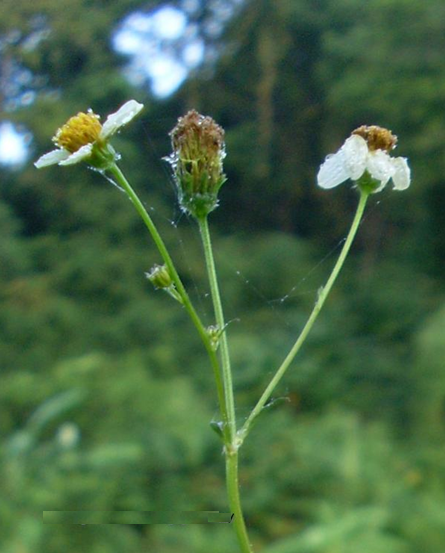 পরাগায়নের বিভিন্ন মাধ্যম
বায়ুর মাধ্যমে পরাগায়ন
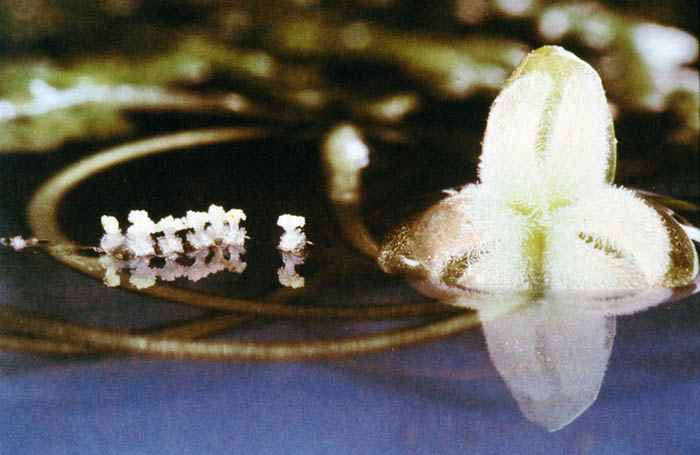 পরাগায়নের বিভিন্ন মাধ্যম
পানির মাধ্যমে পরাগায়ন
পতঙ্গ পরাগায়ন
বায়ু পরাগায়ন
প্রাণি পরাগায়ন
পানি পরাগায়ন
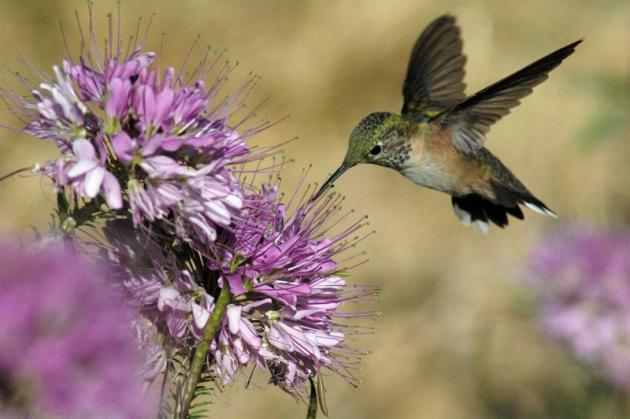 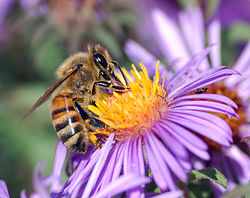 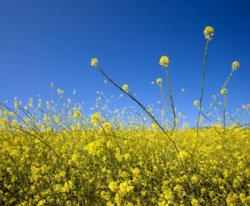 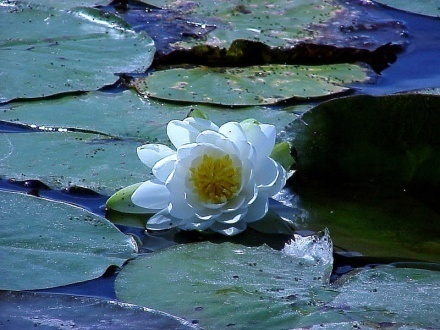 দলগত কাজ
নিচের উদ্ভিদগুলো তালিকায় পরাগায়ন অনুযায়ী সাজাও।
সরিষা, তুলসি, গোলাপ, কুমড়া, ধান, ভুট্টা, মাদাম, শিমুল, গম, পাতা শেওলা, অর্কিড, ঝাঁউঝাঝিঁ, কদম।
শ্রেণি মূল্যায়ন
পরাগধানীতে কি থাকে?
প্রাণির মাধ্যমে পরাগায়নে ২টি প্রাণির নাম বল।
পতঙ্গ পরাগায়নে  ২টি পতঙ্গের নাম বল।
বাড়ির কাজ
উদ্ভিদে পরাগায়নের প্রয়োজনীয়তা ব্যাখ্যা কর।
ধন্যবাদ